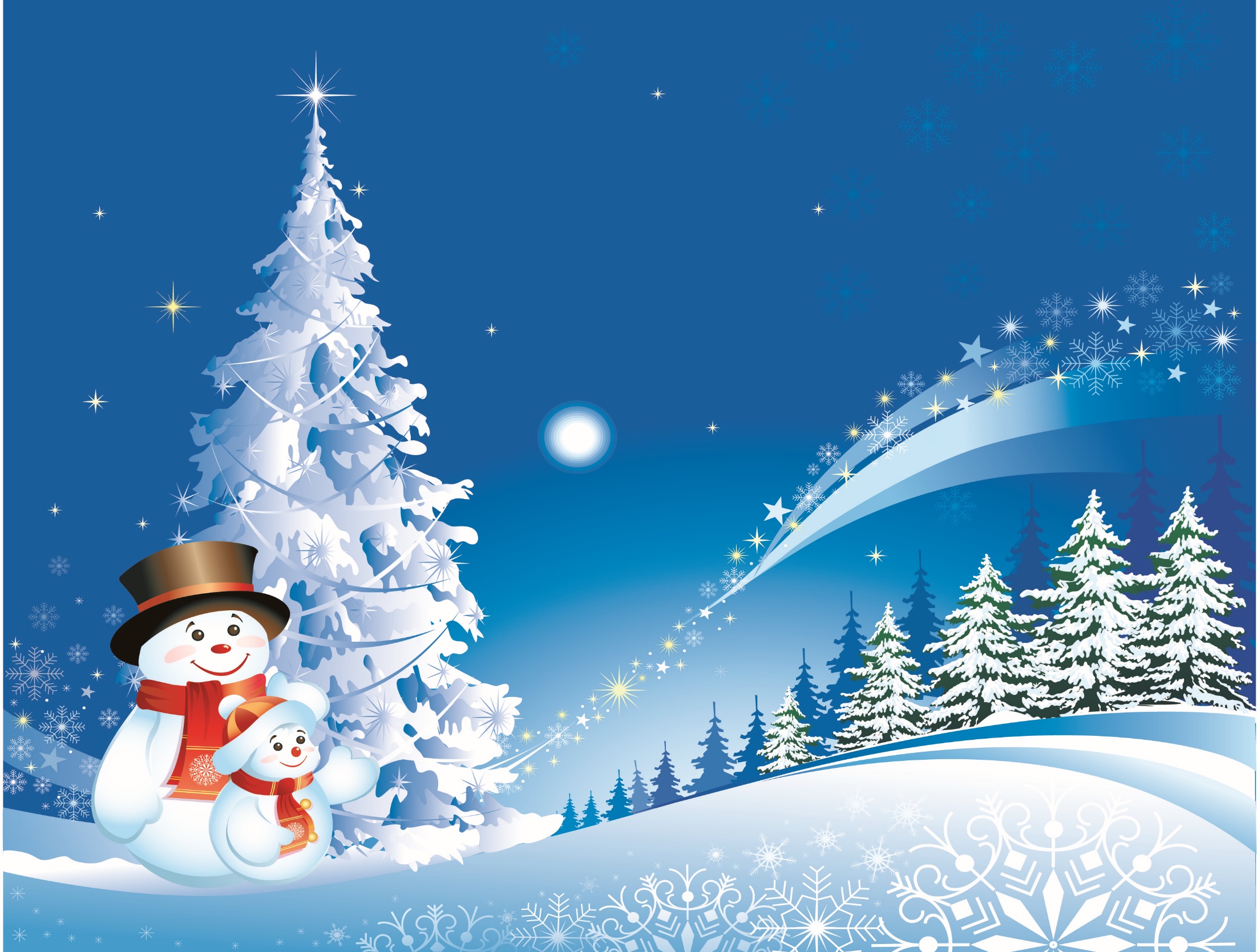 Министерство образования, науки и молодёжной политики 
Свердловской области
Управление образования Кушвинского городского округа         
Муниципальное автономное дошкольное образовательное учреждение детский сад №12
Интерактивная дидактическая игра по ФЭМП 
для старшего возраста: «ПосчитайКа»
Выполнила: Григорьева Ольга Вячеславовна, воспитатель
2020г.
Рекомендации к использованию игры
Цель: закрепление счета в пределах 10.

Задачи:
  закреплять знаний состава изученных чисел; 
  закреплять ориентацию в пространстве;
  развивать навыки счёта; 
  развивать зрительное внимание;
  воспитывать дружелюбие, умение работать в парах.

Правила игры: Дети в индивидуальном порядке, в парах, группой решают задачи представленные на слайдах .

Усложнение: Соревнование между детьми на время.
ПосчитайКа сколько снежинок?
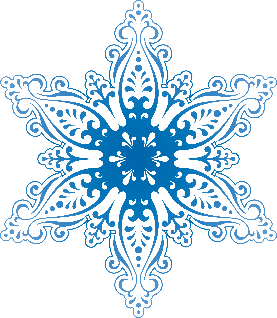 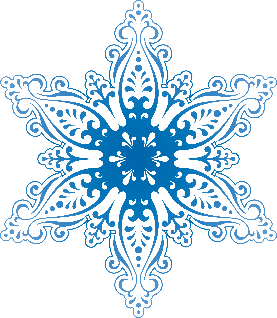 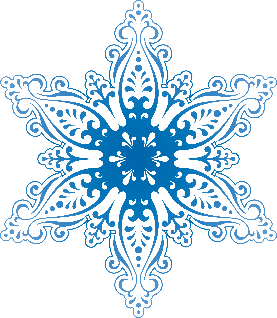 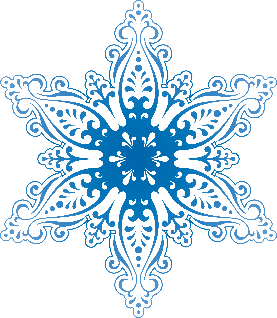 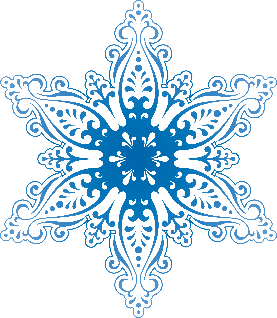 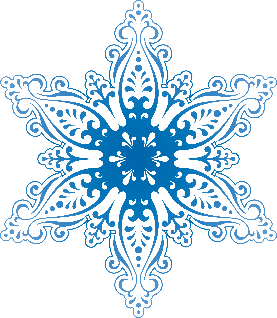 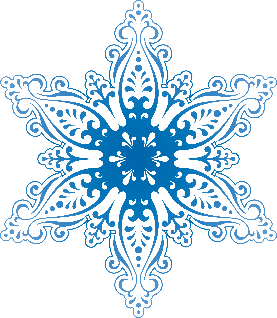 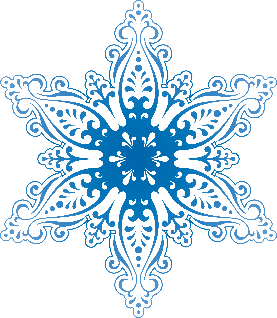 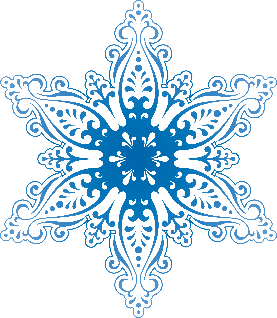 5
8
10
9
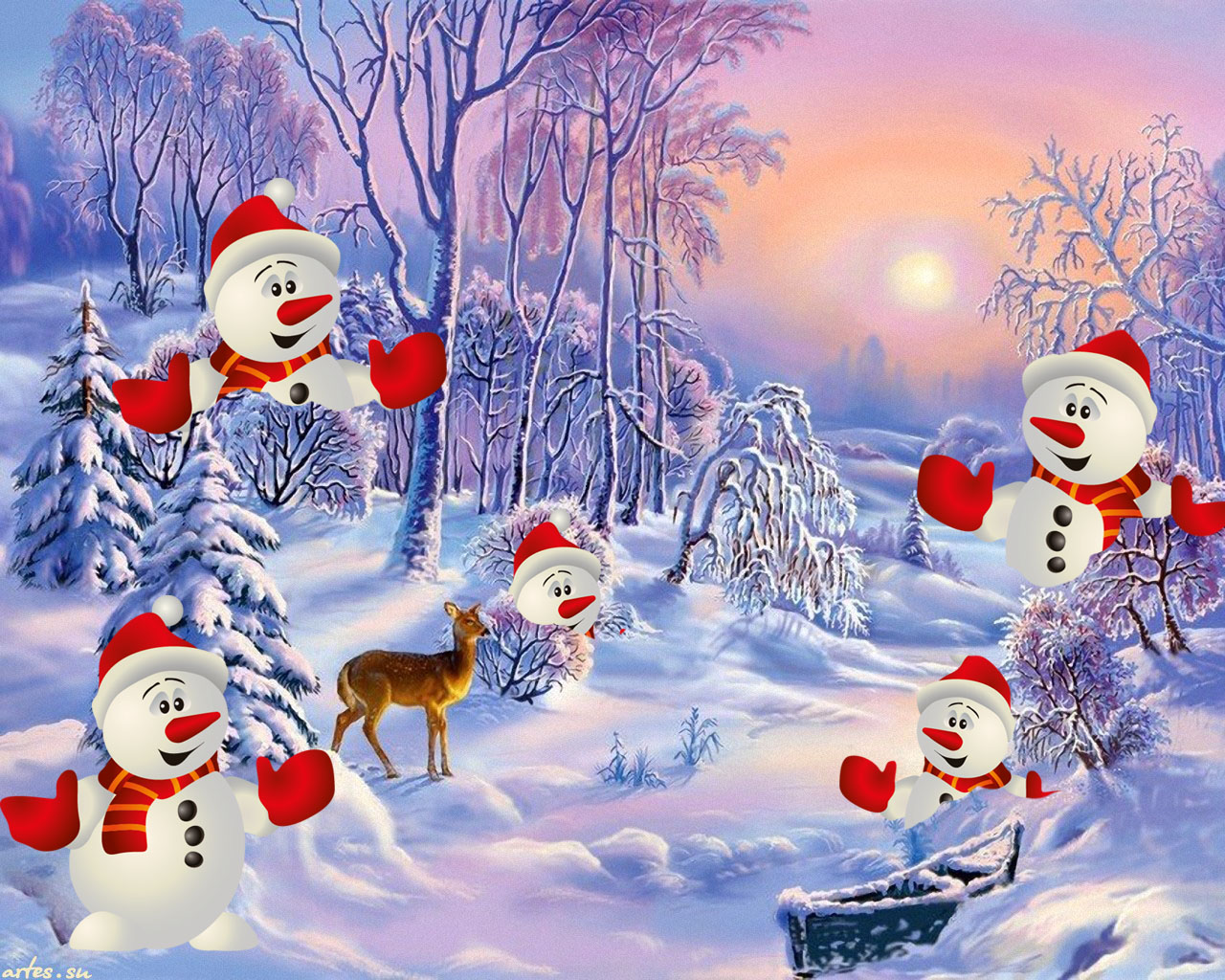 ПосчитайКа сколько снеговиков спряталось?
3
7
5
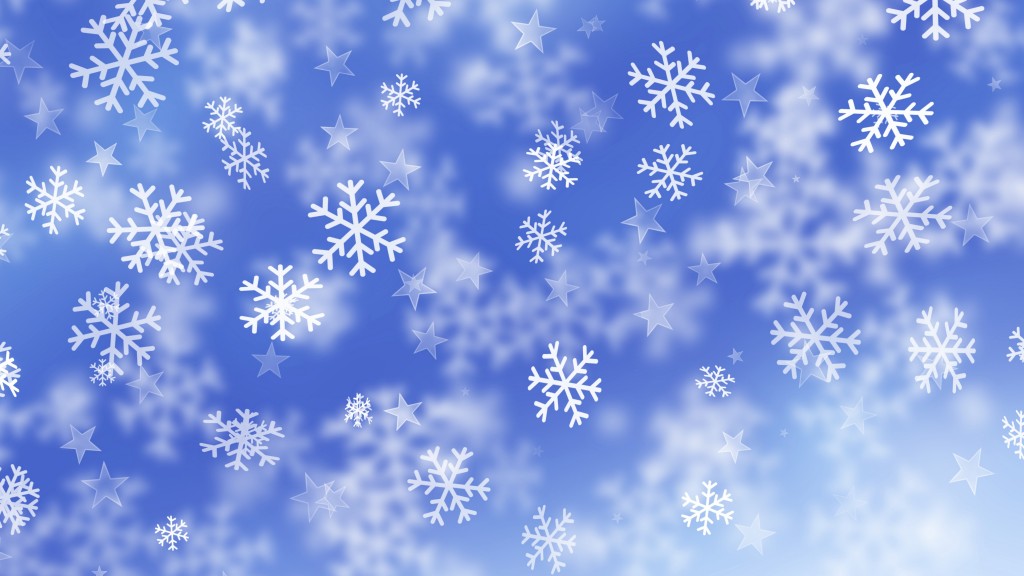 ПосчитайКа сколько шаров на ёлке?
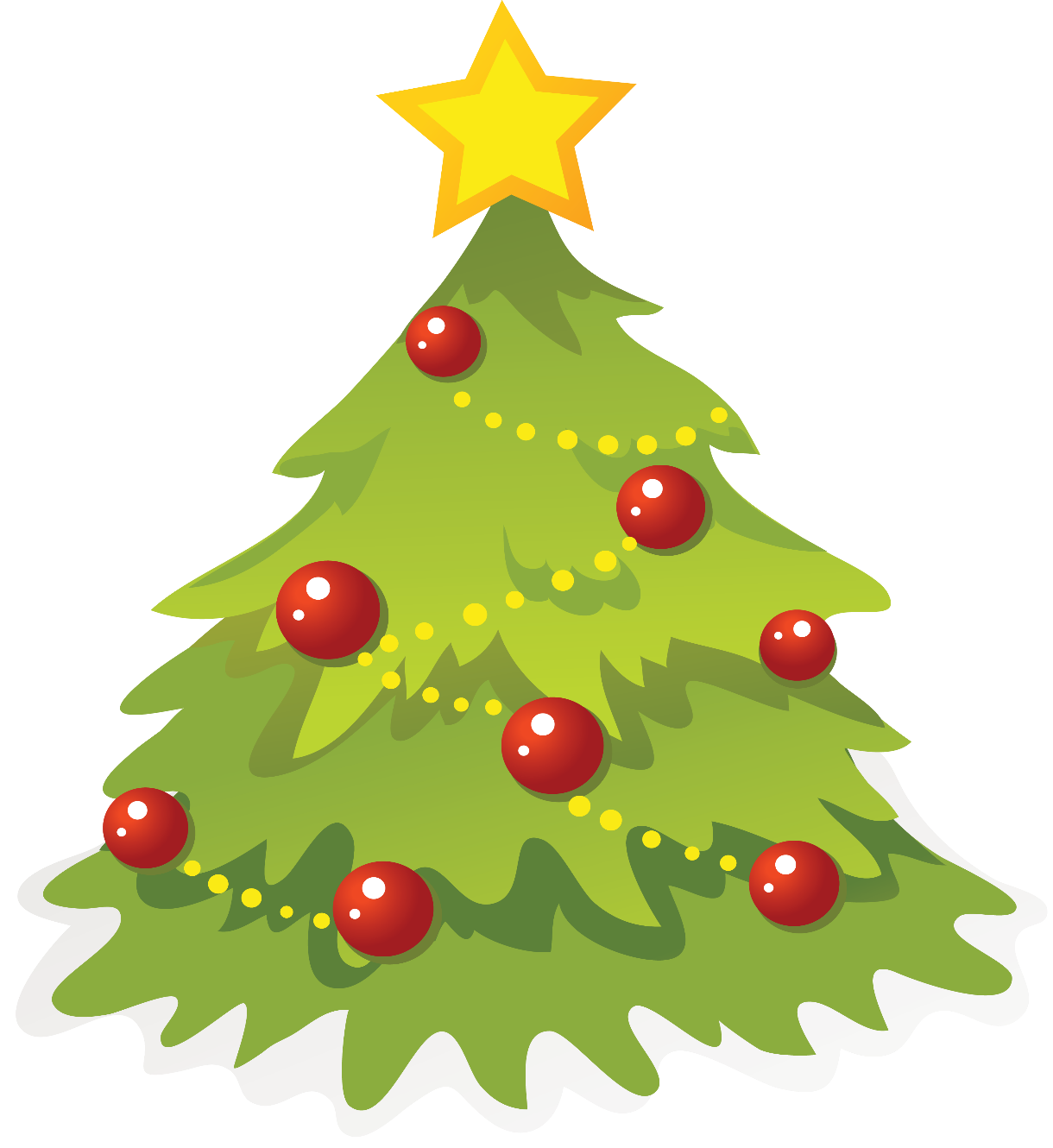 4
8
5
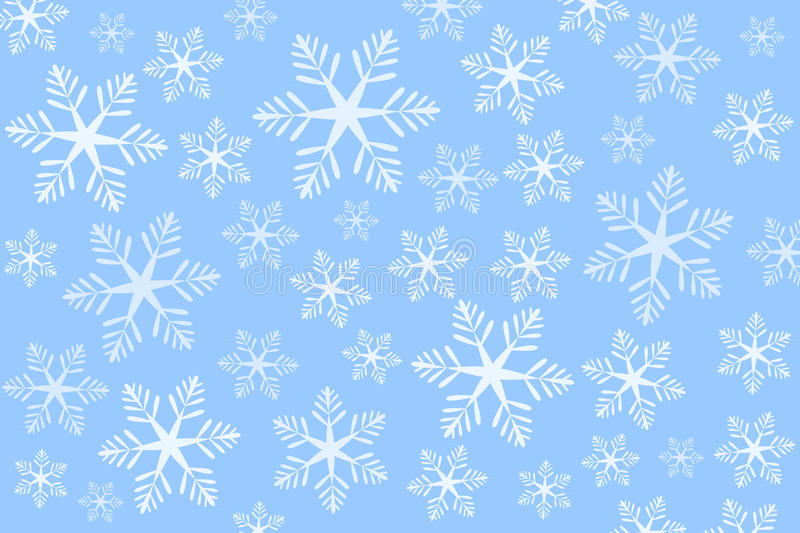 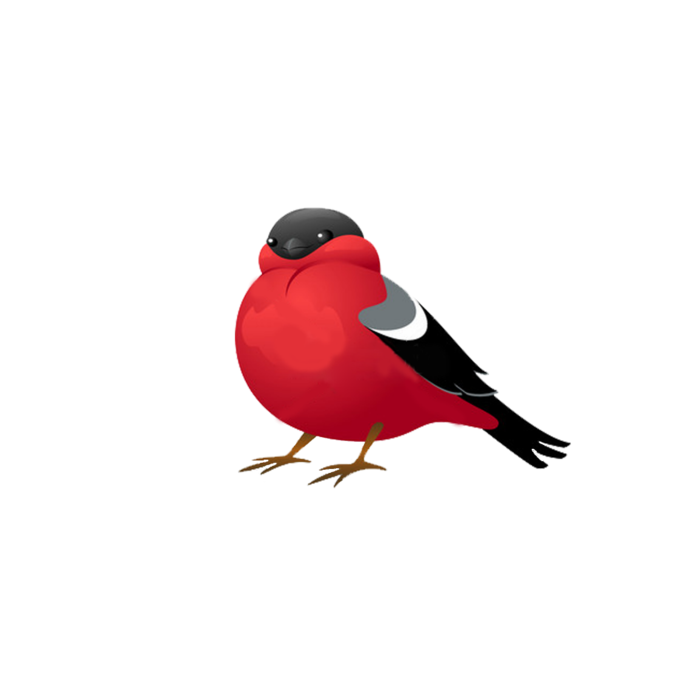 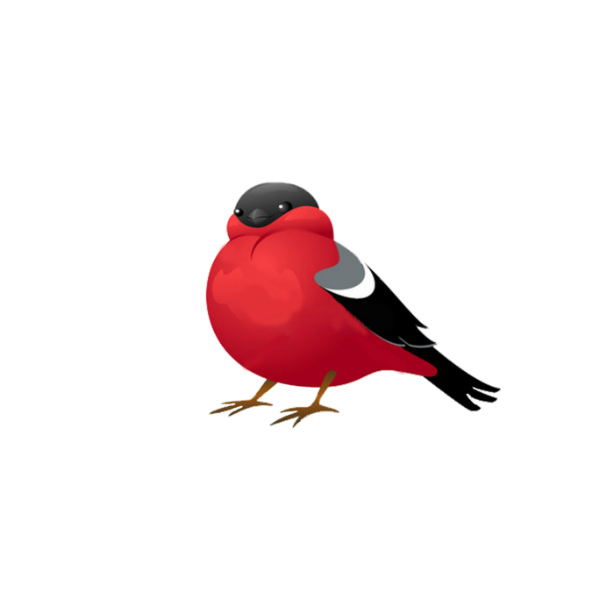 ПосчитайКа сколько снегирей смотрит влево?
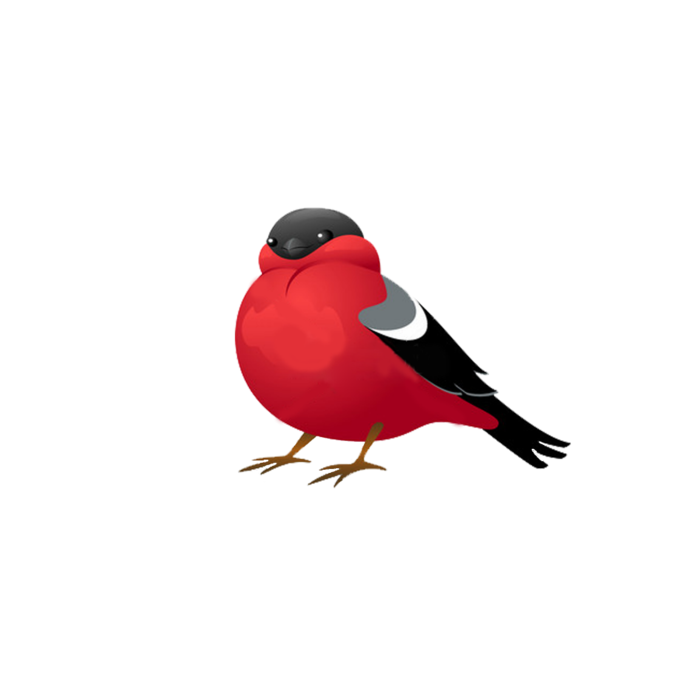 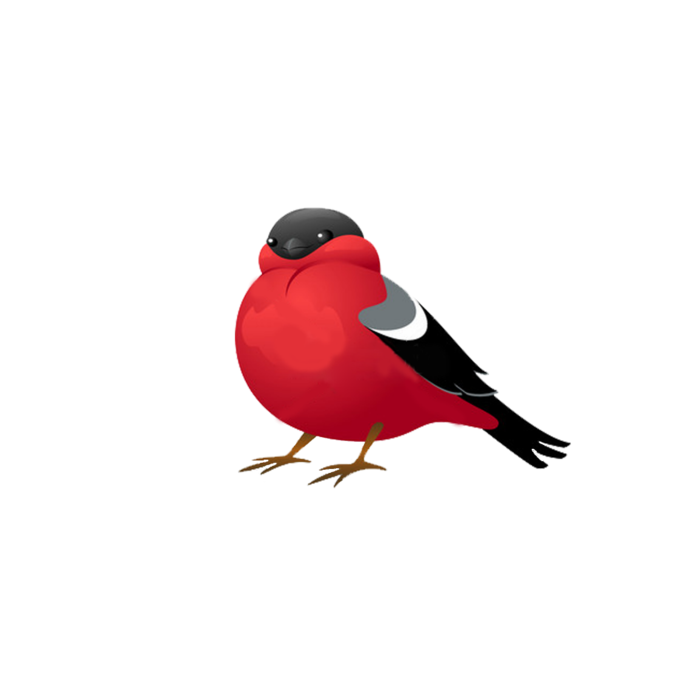 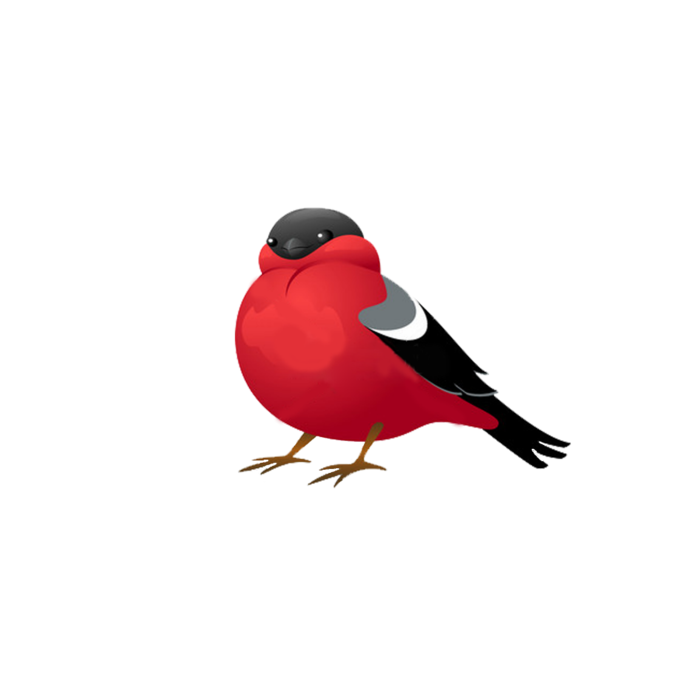 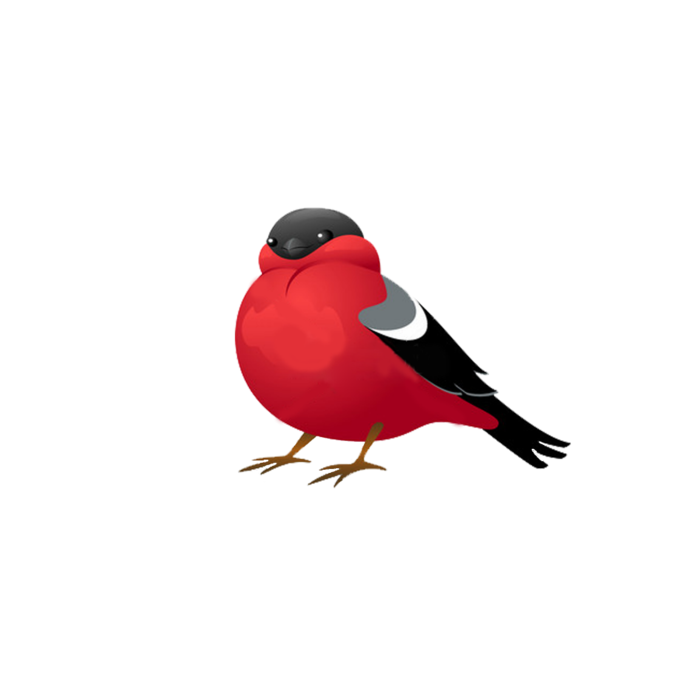 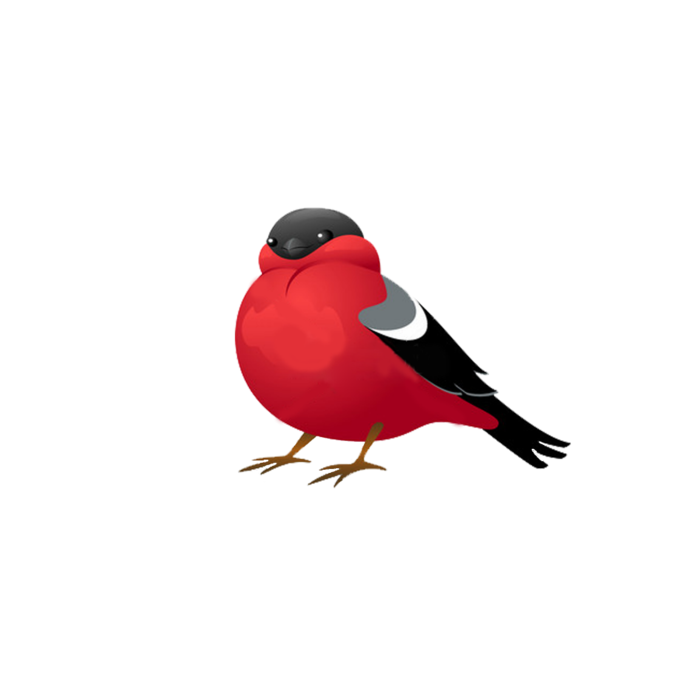 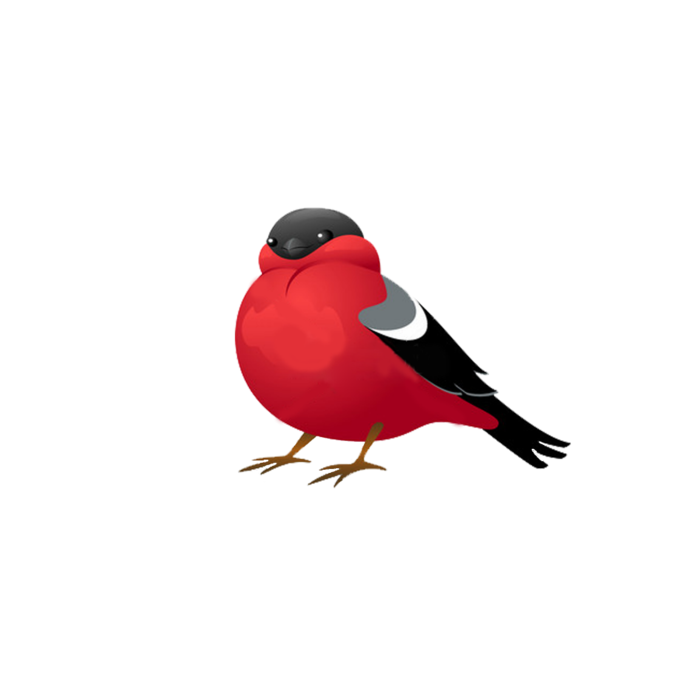 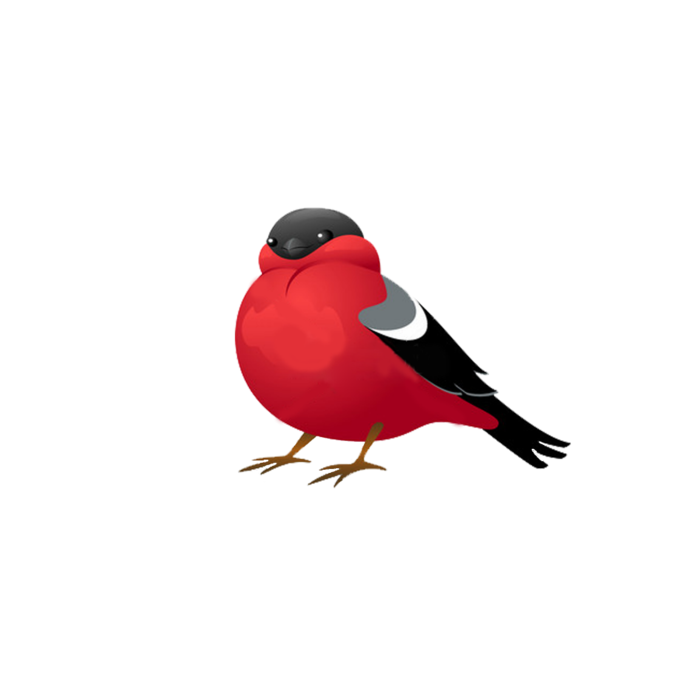 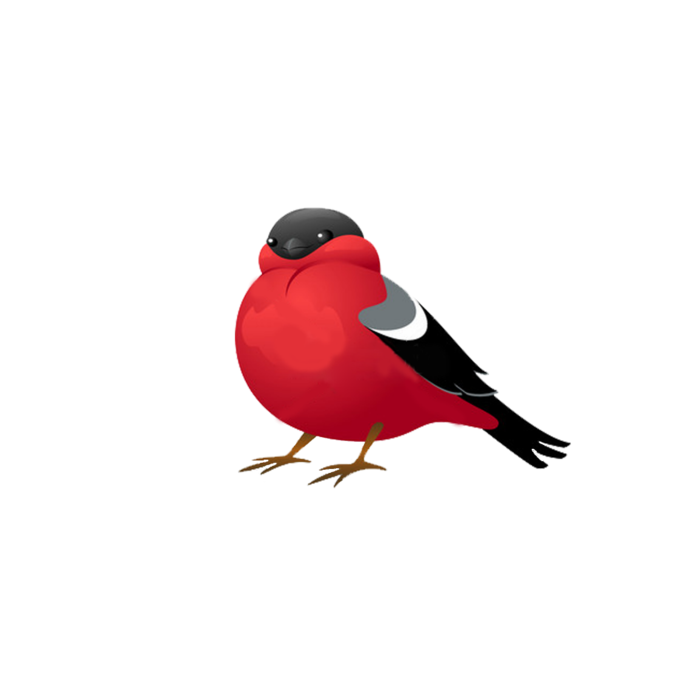 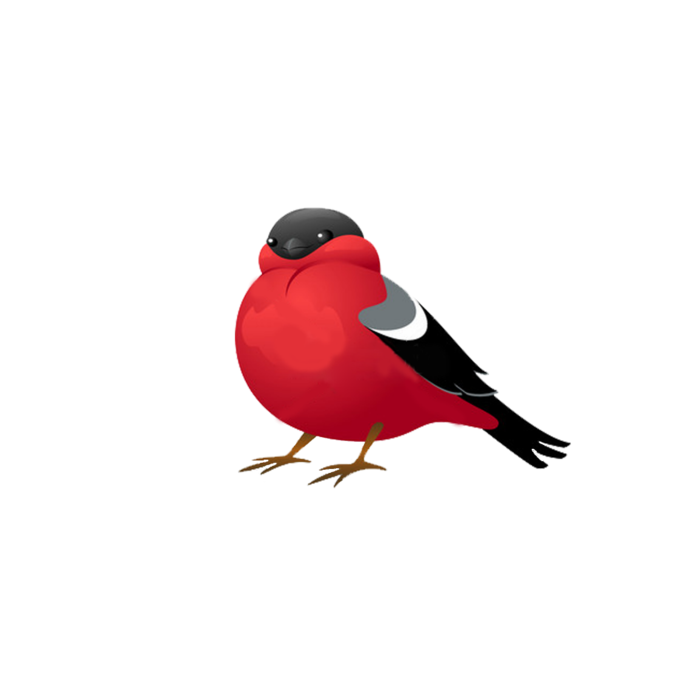 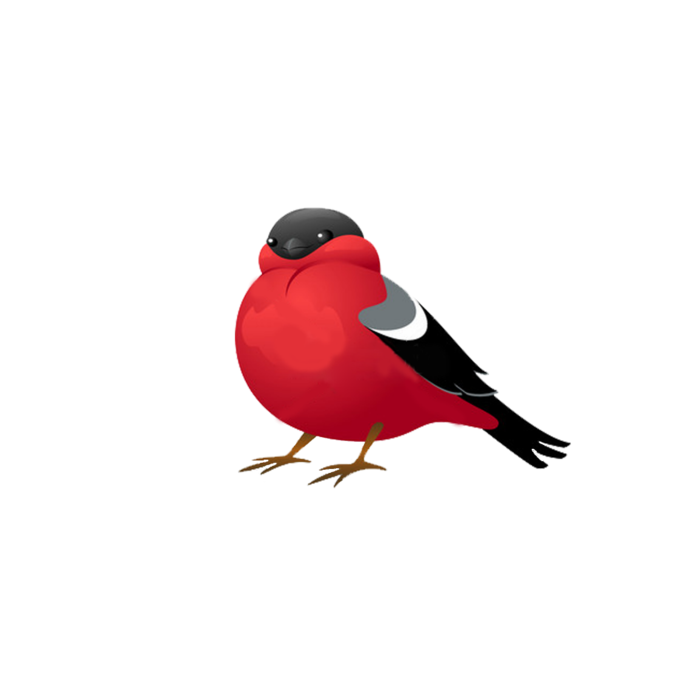 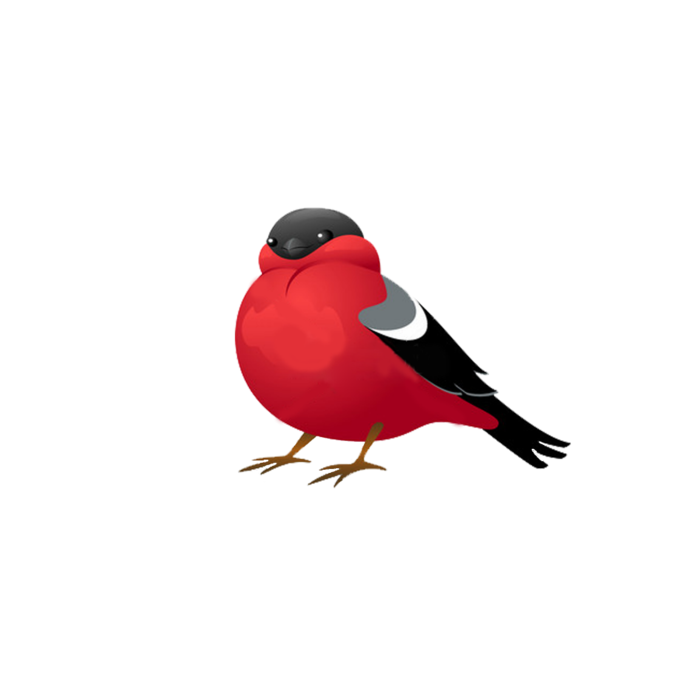 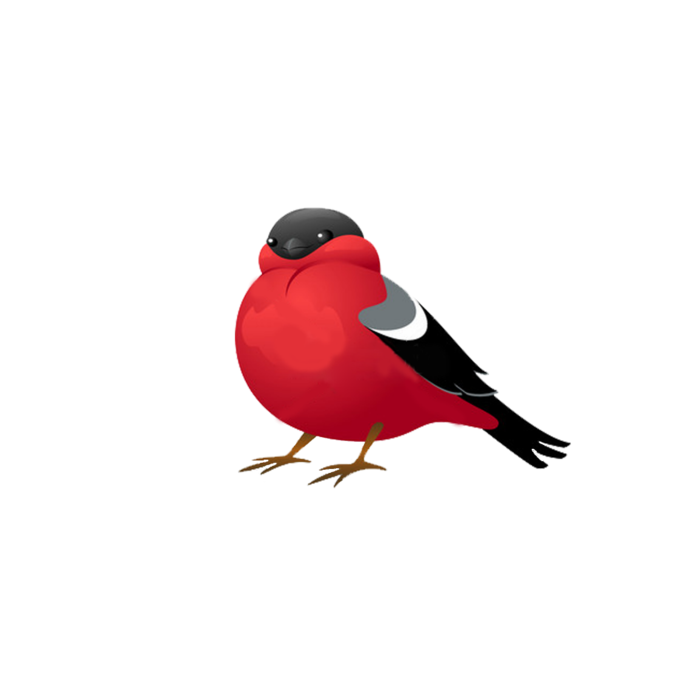 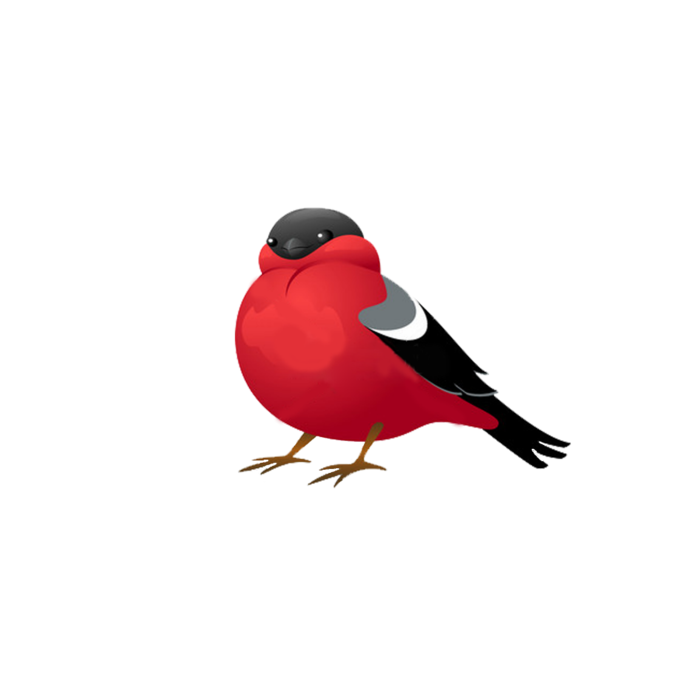 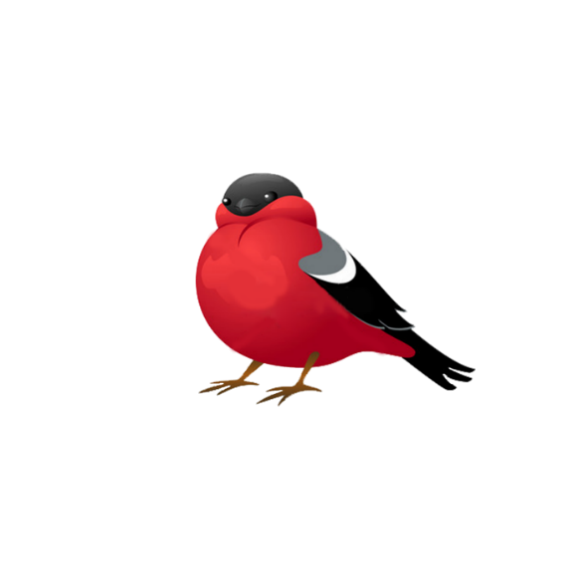 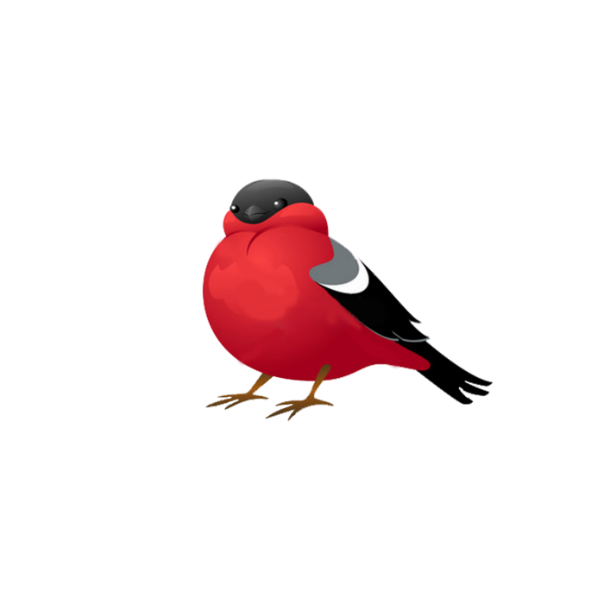 7
9
10
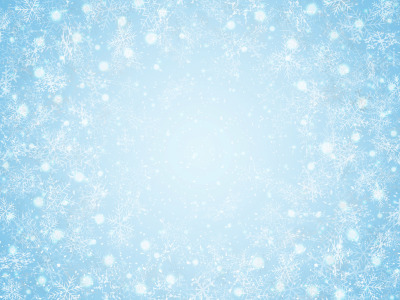 ПосчитайКа чего больше?
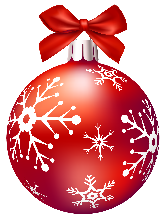 >
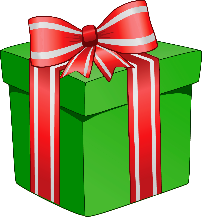 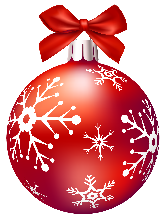 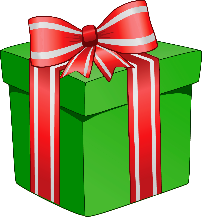 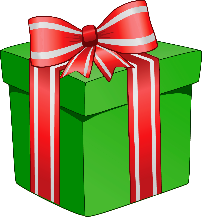 =
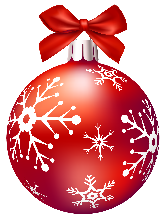 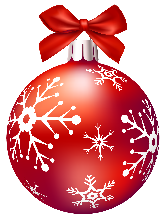 <
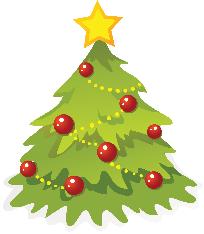 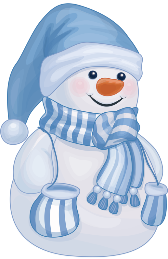 >
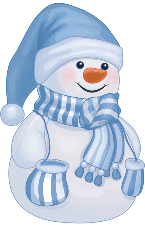 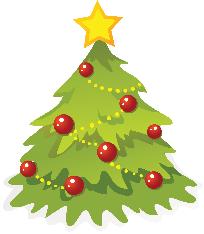 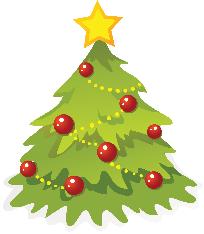 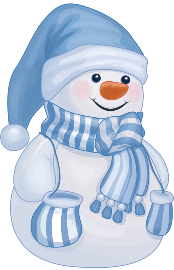 =
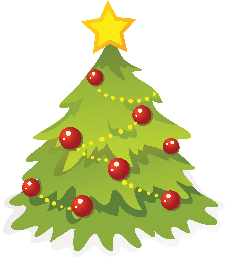 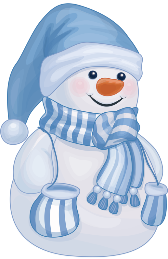 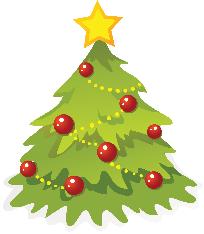 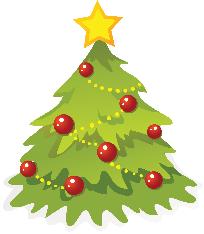 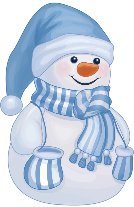 <
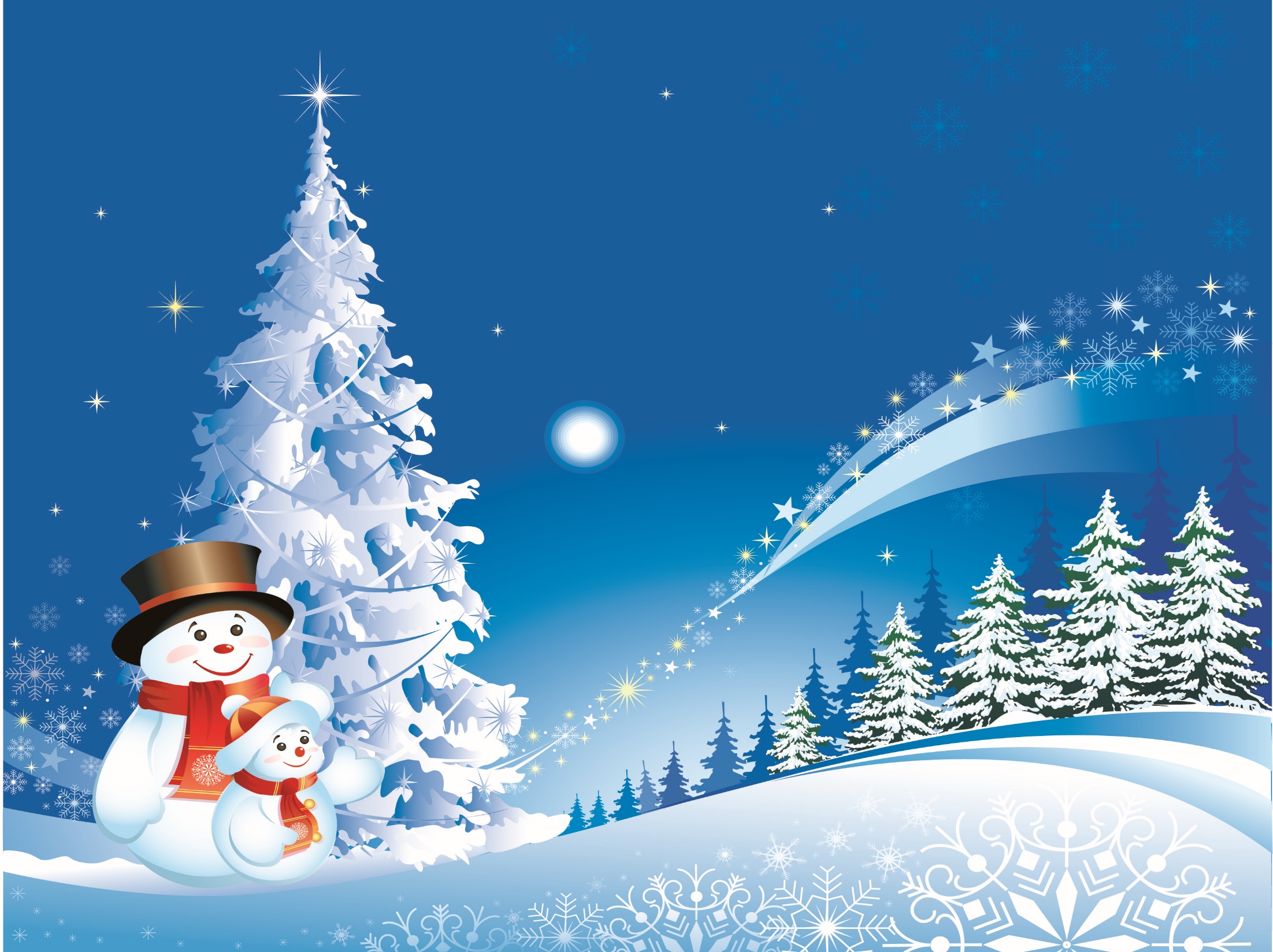 Молодец! Все правильно решил!